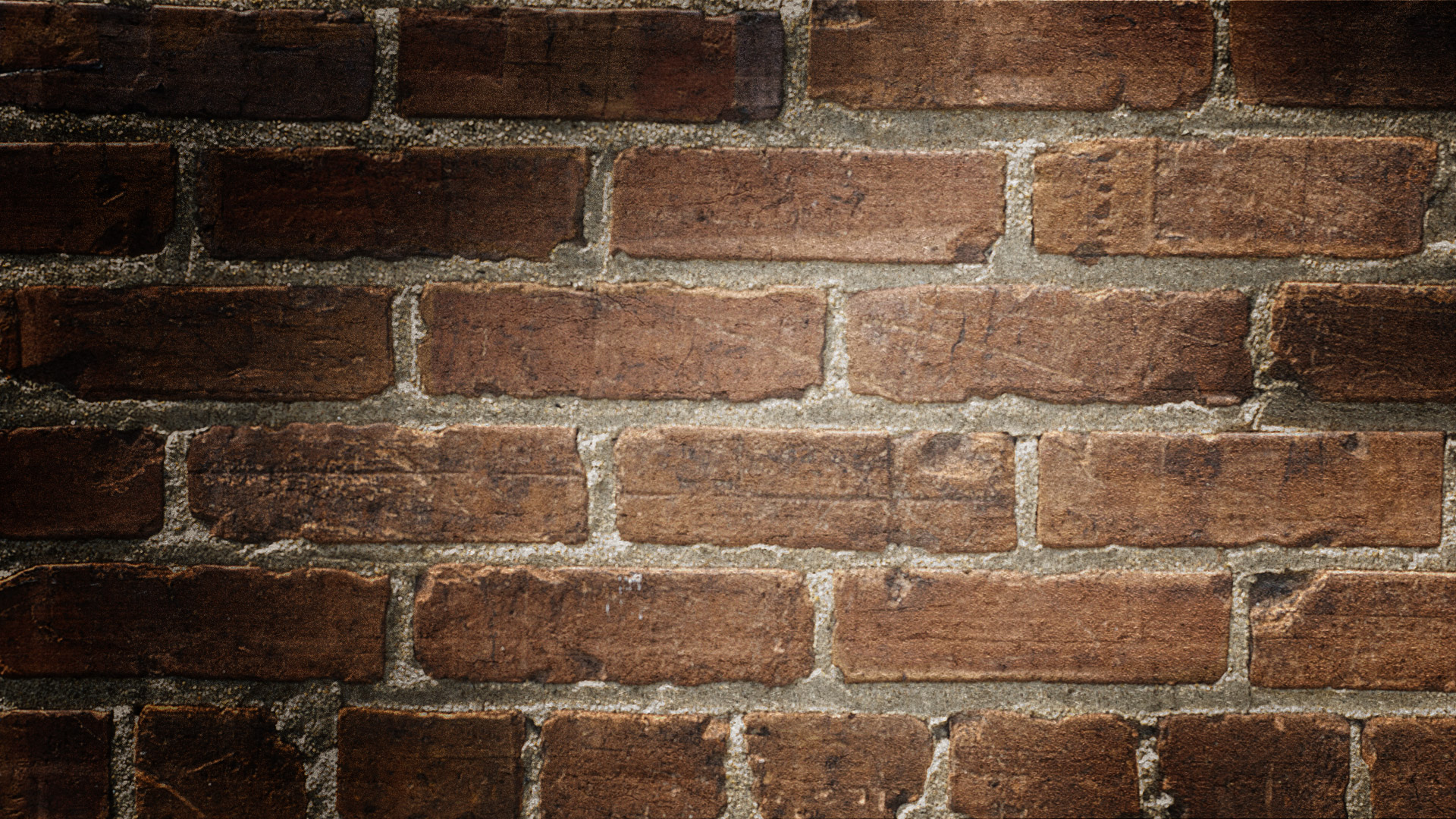 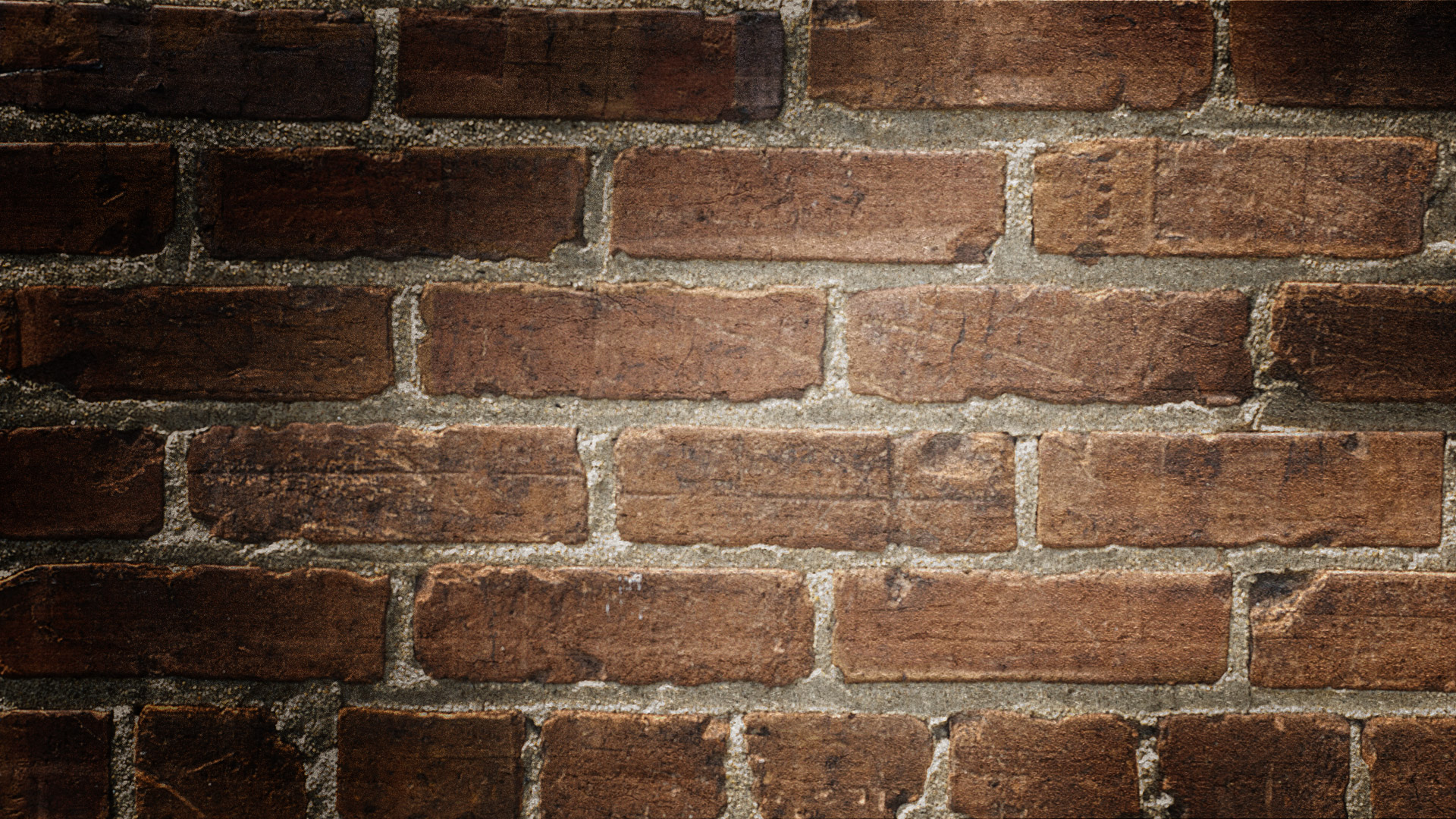 Rockwood/Valley Park SNJS Meeting
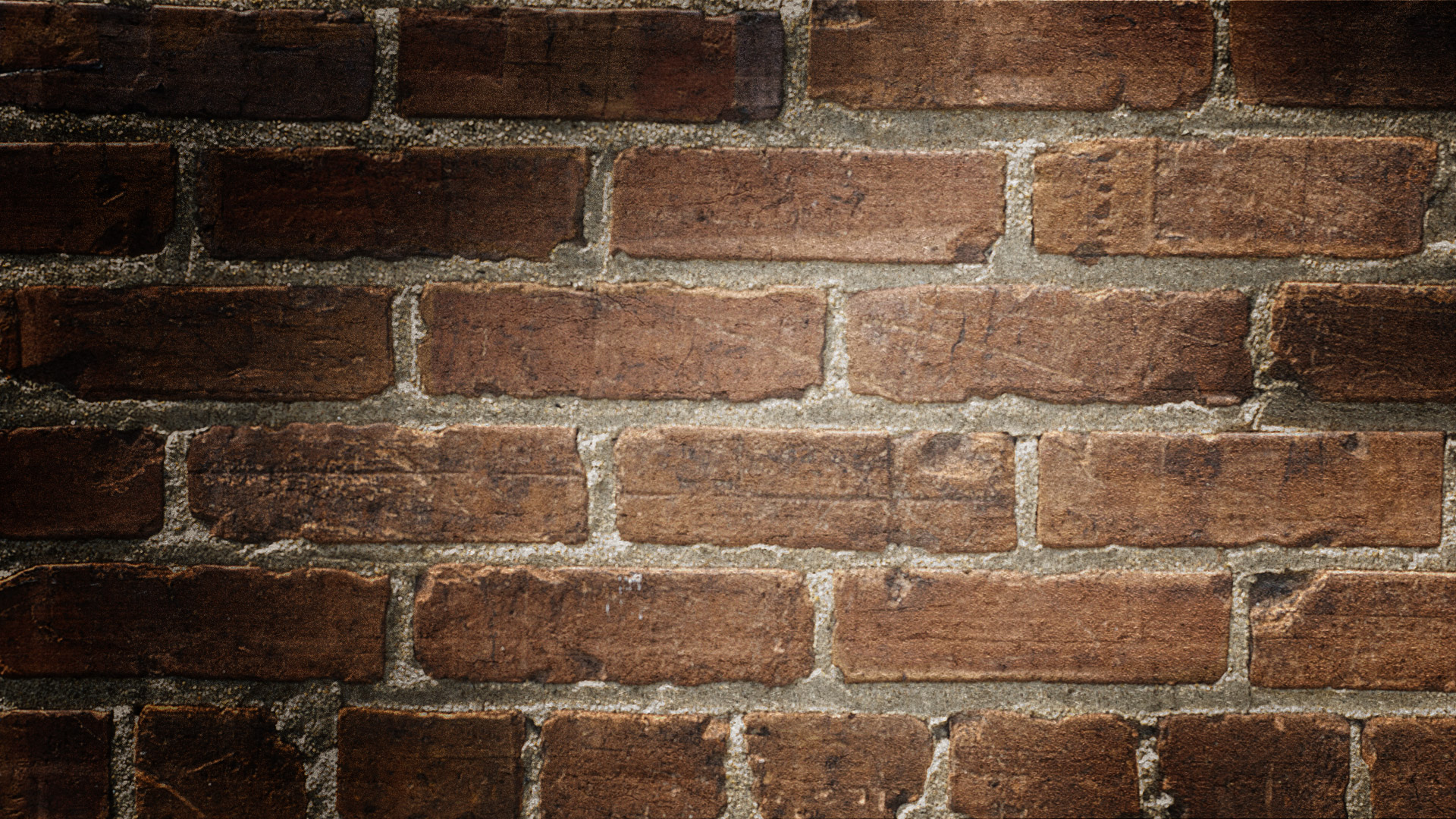 In Person SNJS Date
9/3/2020: Rockwood/Valley Park
First ask you the school or church you normally meet at

Ask families in your Pack if they go to a church or are part of a civic group that could let you meet on their property

Meet at local parks 

Neighborhood/community centers

Be Creative, is there a common ground or space in your neighbor hood with no house?
Where can we hold a SNJS?
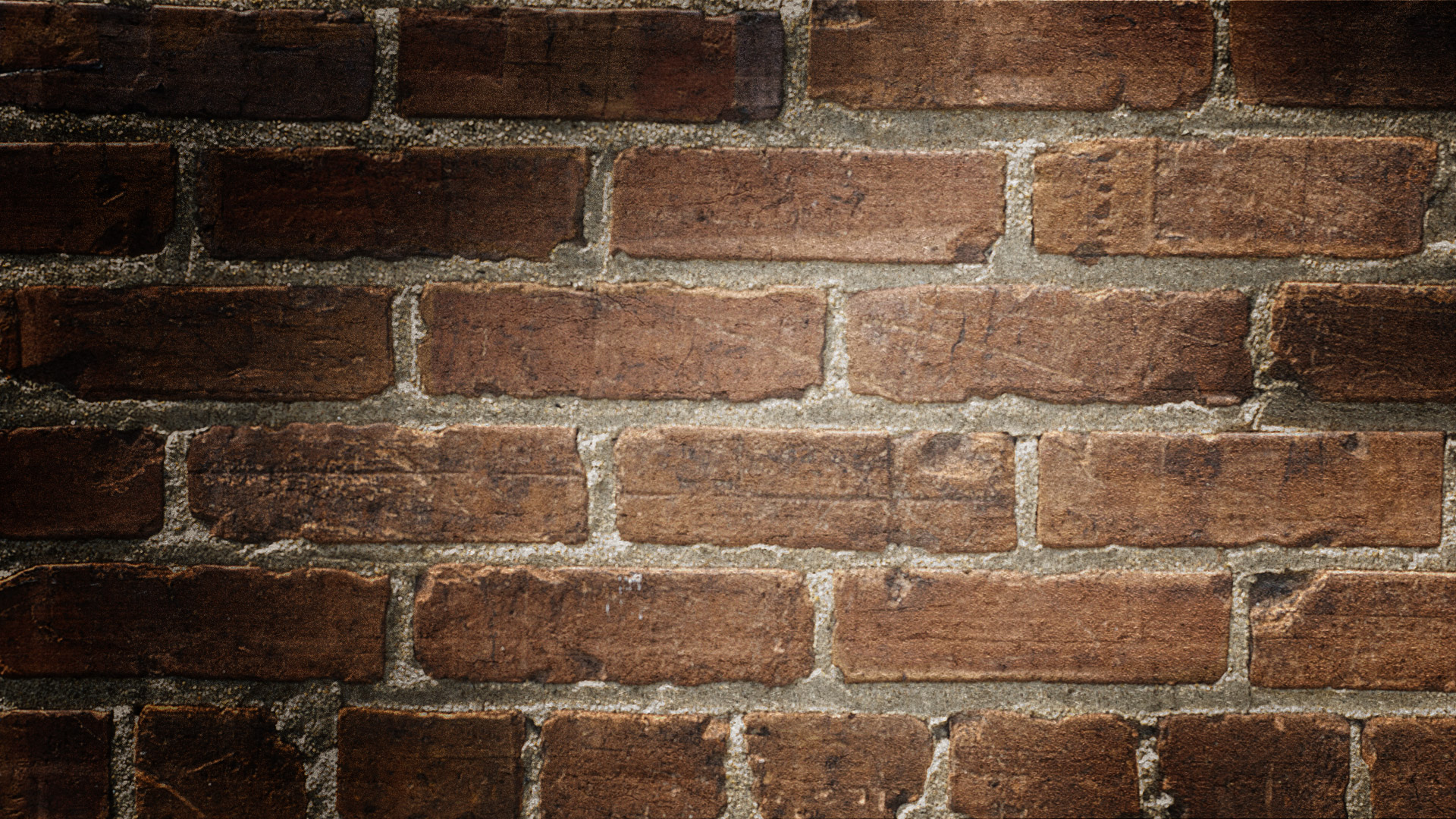 At the snjs
Follow all local and council safety guidelines
Only have a few leaders to help run snjs
The more you prep the better your meeting will run
Have supplies together and ready to hand out
Make an agenda and have a meeting to prepare
Have a pack calendar ready to hand out, including what your next meeting is
Look into getting a credit card reader. When you sign up for square you receive a free reader
Turn in applications and 1 check from the pack for registration fees
Checks made out to GSLAC-BSA 
Youth Fees for joining in September : $47
Turn in location:
Wildwood city hall			Will be open at 6:30PM-9:00PM 
16860 Main St. 			Call Matt 	or ben if you need anything or run out of supplies	
wildwood, MO
Turn in new applications
Virtual SNJS Date2nd chance
09/08/2020: Rockwood/Valley Park 
Starts at 7PM until 7:30PM
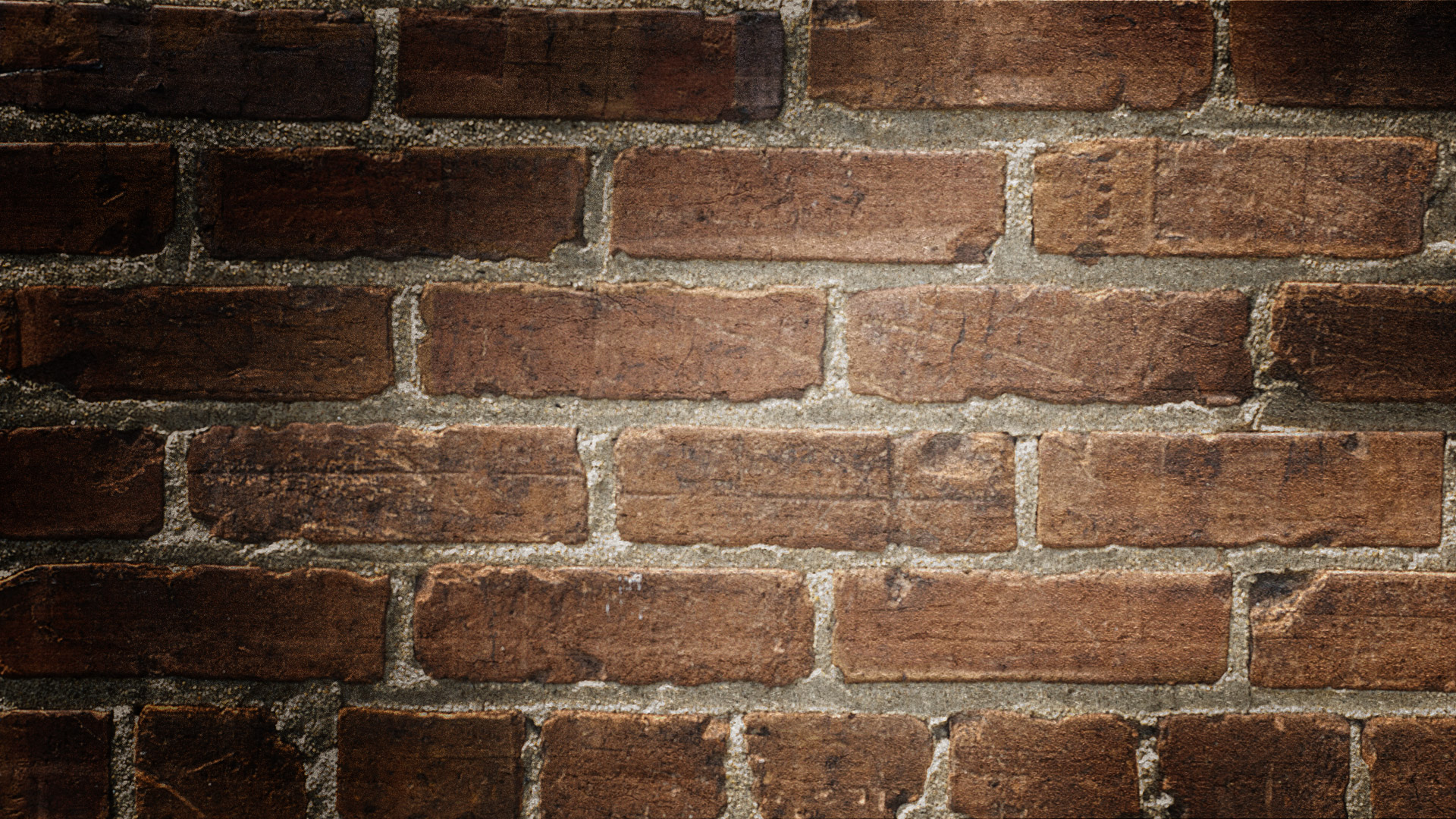 Virtual SNJS by School District /Area
Virtual SNJS by school district via Zoom with breakouts for each school
General Session lead by Membership committee 
Feature highlights from what packs or doing Show what the program looks like 
Break outs are led by Pack Cubmaster 
Sign up’s through unit’s pin on beascout.org
Private school can opt in
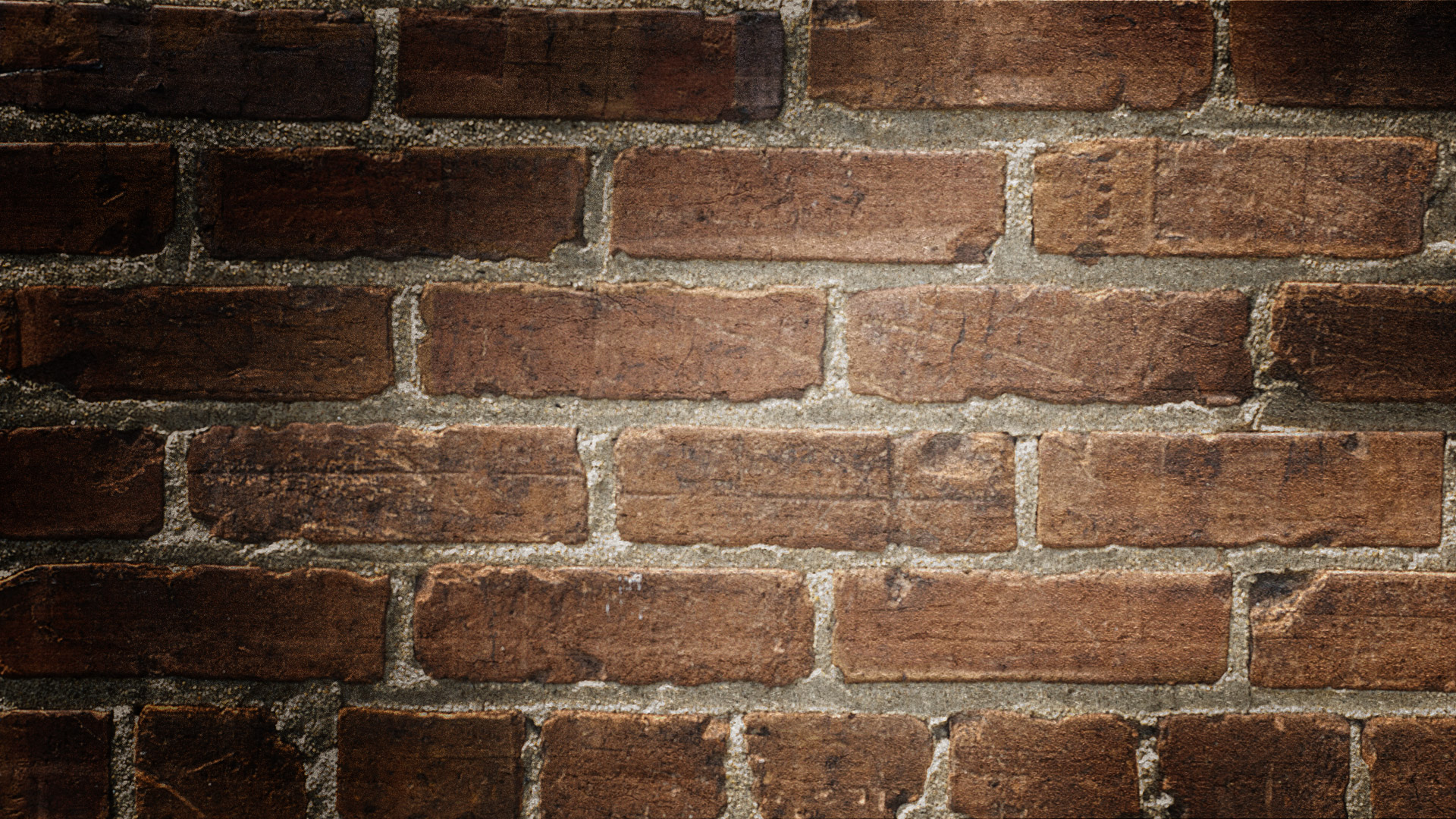 Update Your Unit Pin
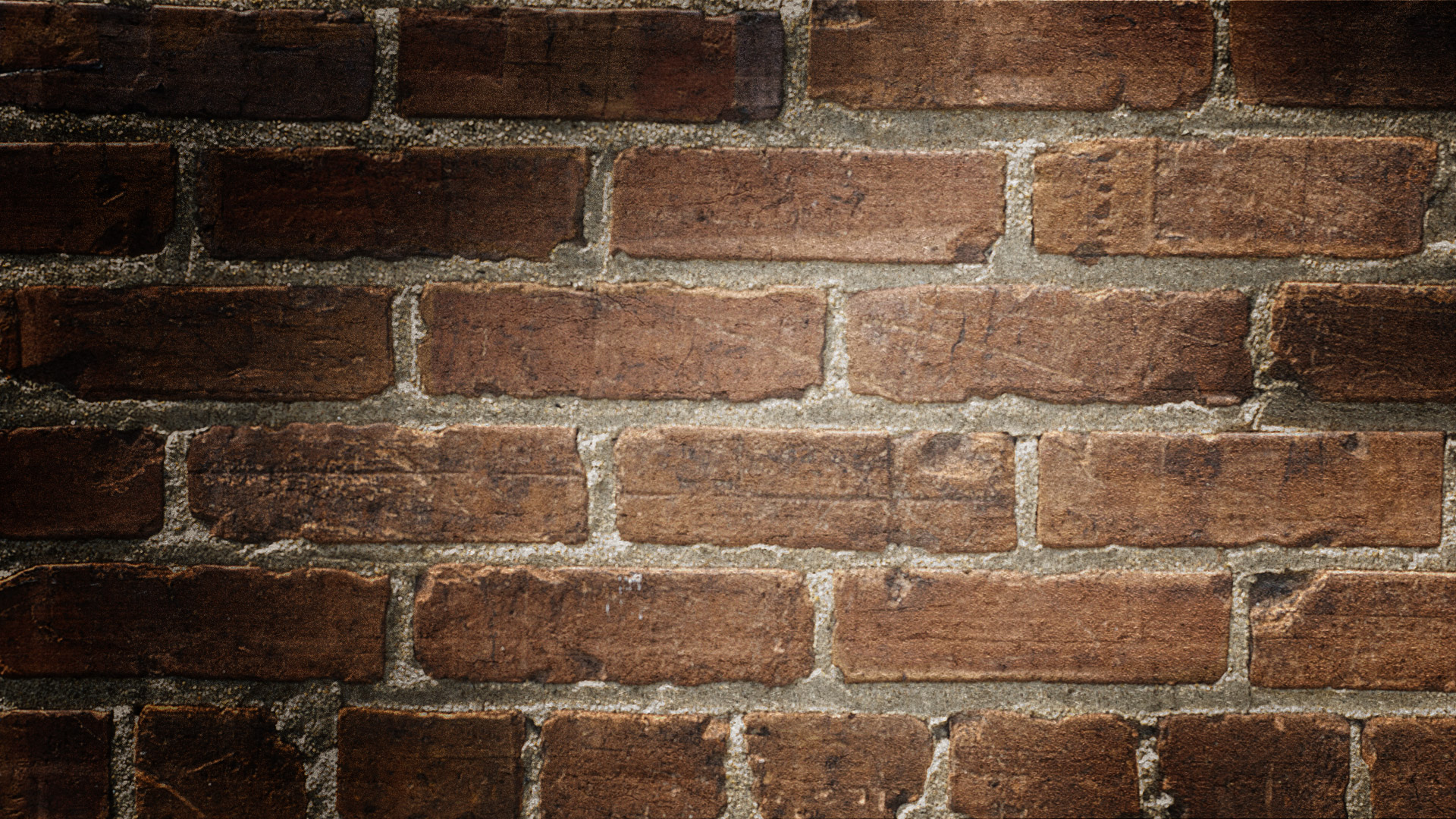 How is the word getting out?
Electronic flyers (paper where possible) being sent home through peachjar and email
Facebook advertising through geofencing 
Recruitment videos being played for students or families
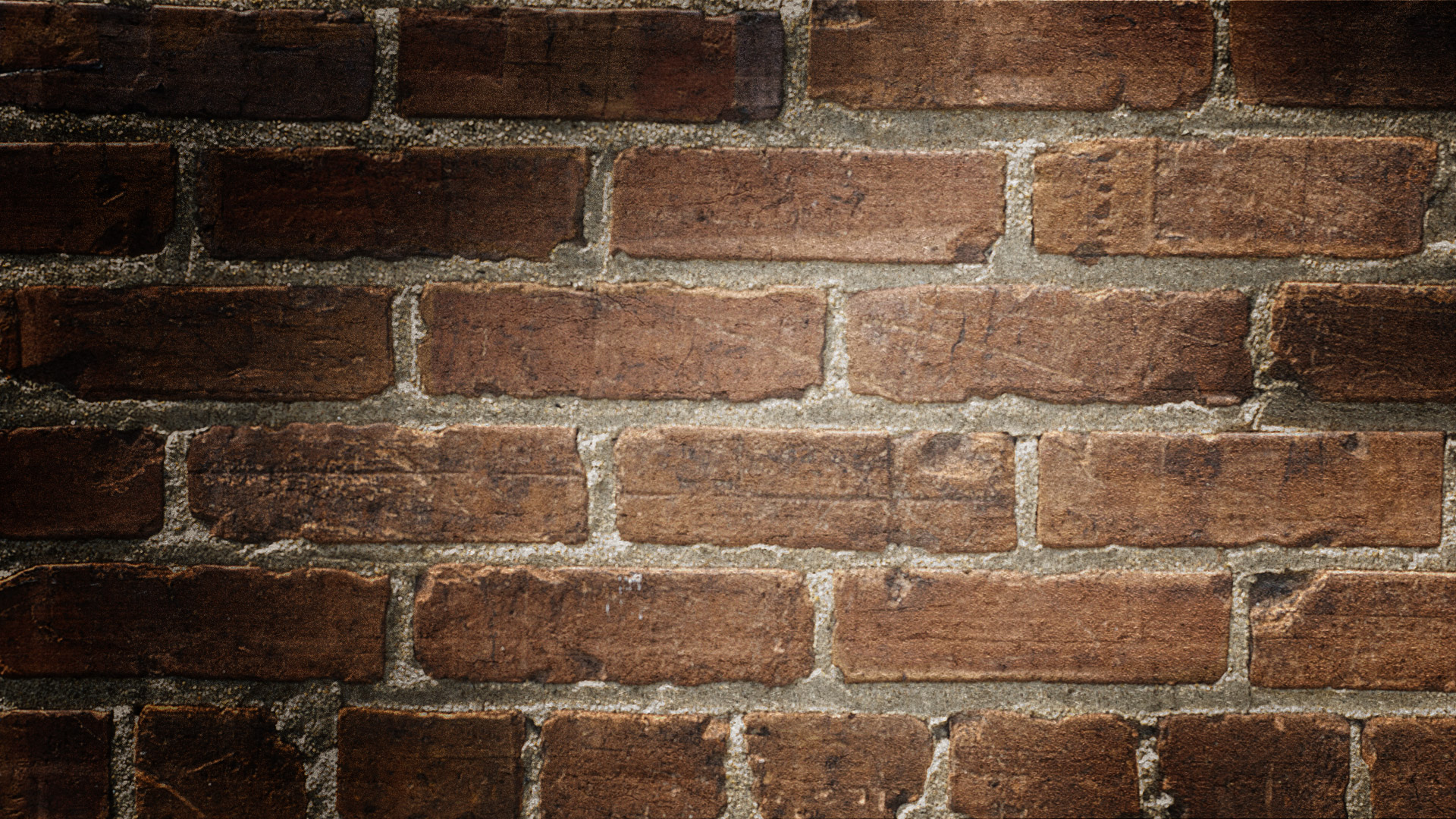 Everyone can recruit new scouts!
Recruitment is for everyone
Talk about the values of scouting and what your pack is currently doing
Utilize social media
Ask PTO to help promote
Are you on the nextdoor app?
If at a church utilize the bulletin
Use yard sign and posters at school if people are still going to pick up items 
Do you have a buzzbook for your school?
Have a call night
Email families
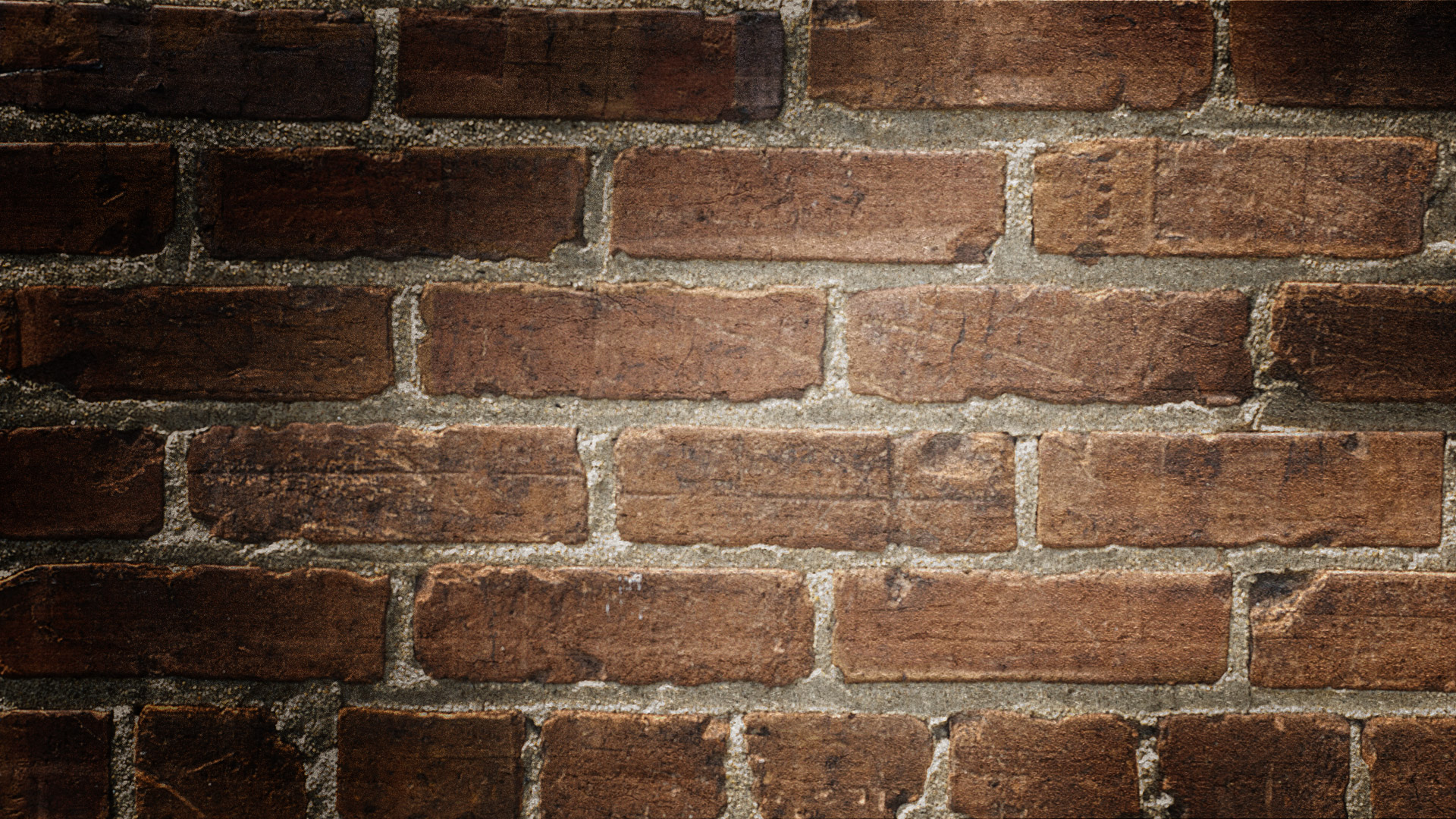 SNJS Supplies Pick up
Next Steps
Resources and questions
http://bsaarchive.webtestdev.com/programs/recruitment/

Contact us:

Matt Kasate					Ben Luedloff
314-799-0326					314-322-3452
Matthew.kasate@gmail.com			Benjamin.Luedloff@scouting.org